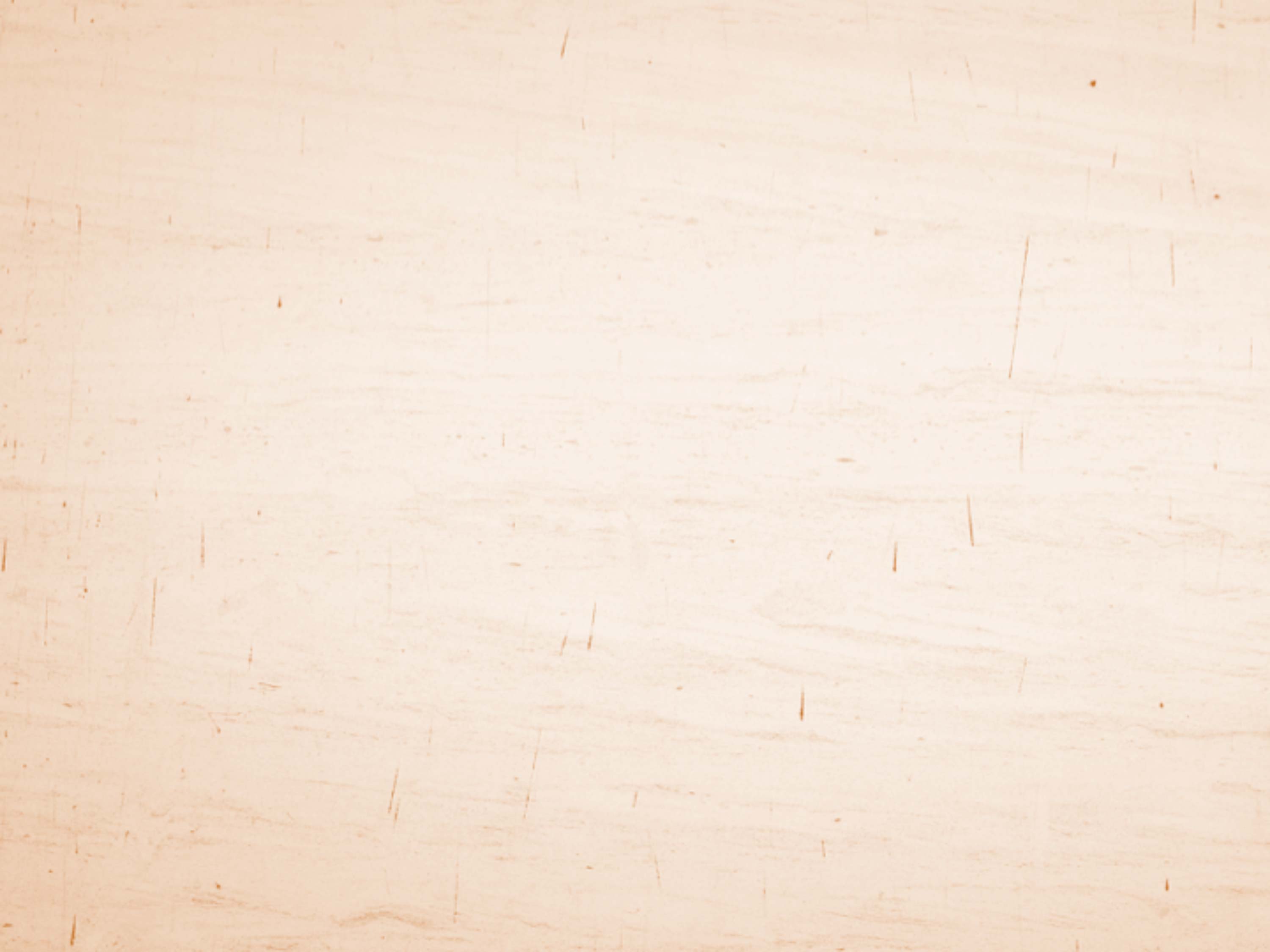 1R – 2N
    FESTA
        JOC DIRIÑÑÑÑÑGIT
    ( A NETEJAR LA CASA)
         3R,4T,5è I 6è
 JOC DEL MATACONILLSÑÑÑÑÑÑÑÑ
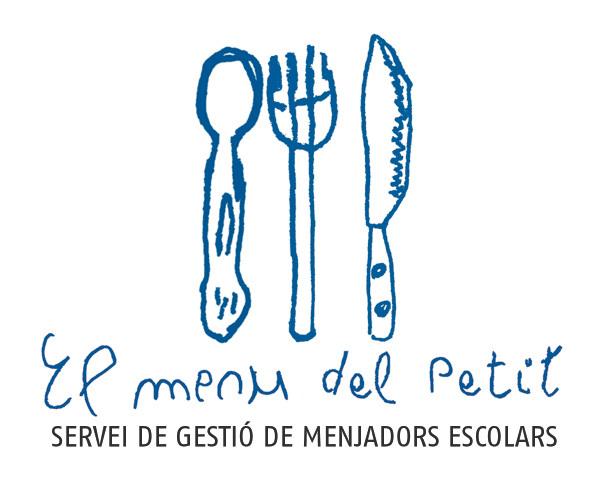 Activitats de l’escola Jacint Verdaguer - Febrer 2019
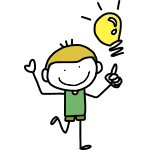 Dilluns
Dimarts
Dimecres
Dijous
Divendres
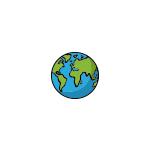 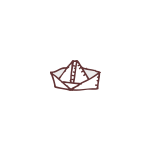 4
5
6
7
8
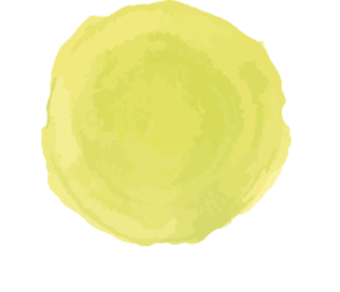 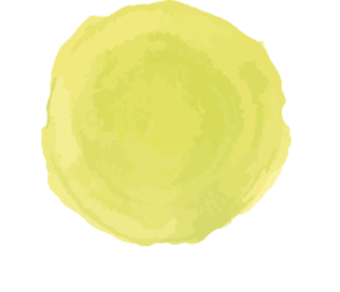 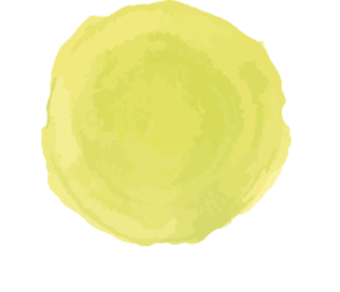 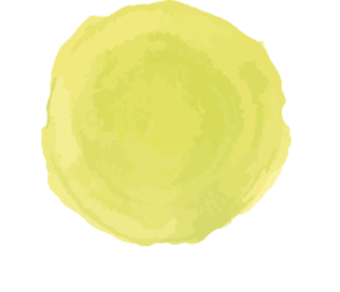 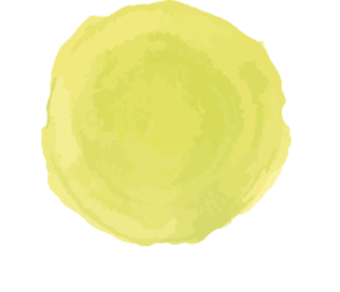 P4  -  P5
JOC DE LA 
SABATA 
PEL DARRERA
1R-2N
  JOC DIRIGIT DE PILOTA
           3R,4T,5è I 6è
JOC DE LES 10 PASSADES
P4  -  P5
JOC DIRIGIT
LA  OLA
1R-2N       
 TALLER DE LES EMOCIONS
             LA  RÀBIA
          3R,4T,5è I 6è
    TALLER DE  PINTURA/
            JOC  “  STOP  ”
PATI LLIURE
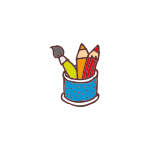 AQUEST MES
ARRIBA EL
CARNESTOLTES!!
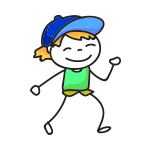 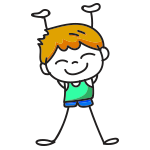 11
13
14
15
12
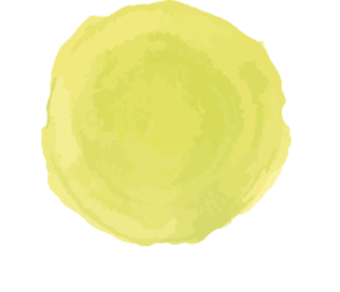 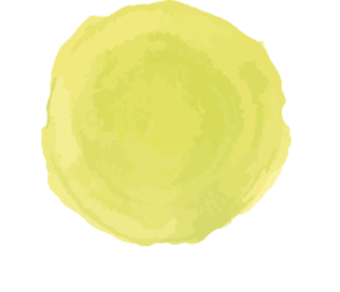 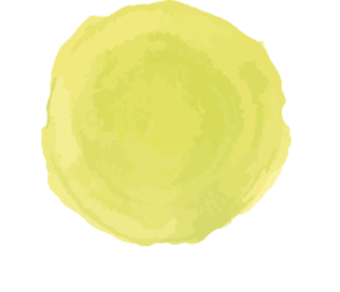 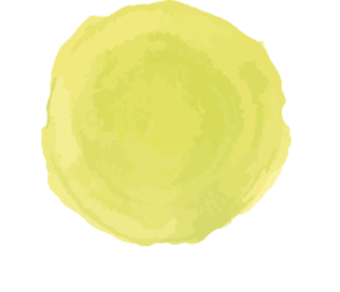 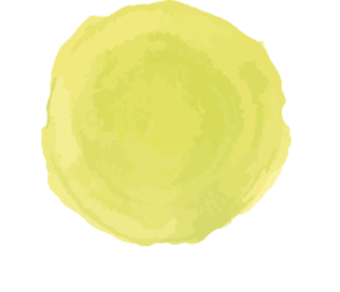 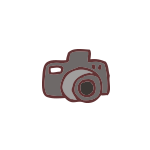 P4  -  P5
JOC DIRIGIT
AMB MÚSICA
1R-2N
             TOCA  -  TOCA
              3R,4T,5è I 6è
JOC  “ LES BOLES DE DRAC “
P4  -  P5
LA DESCOBERTA
DELS ALIMENTS
EL  PA
1R-2N           EXPRESIÓ DE LES EMOCIONS
           FEM UN MURAL
           3R,4T,5è I 6è
         JOCS GEGANTS
PATI LLIURE
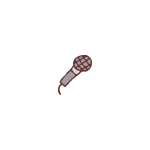 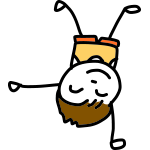 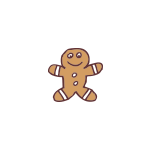 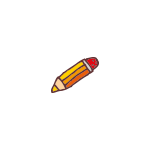 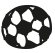 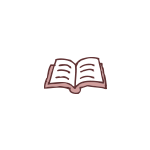 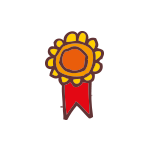 18
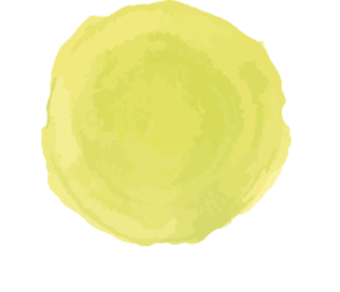 19
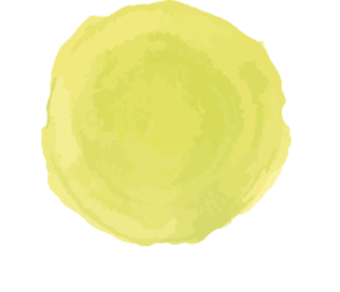 20
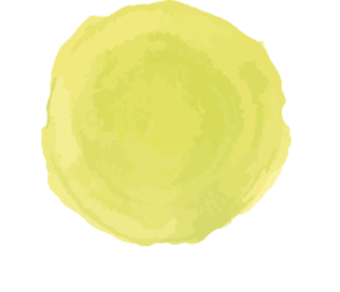 21
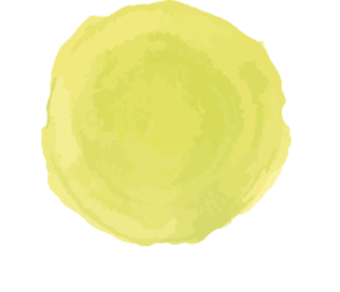 22
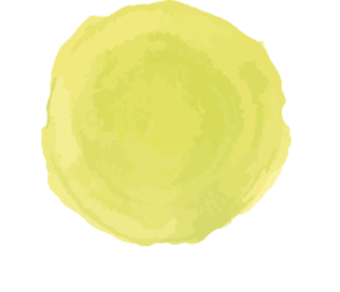 P4   -  P5 
JOC DIRIGIT
CARRERA DE RELLEUS
1R – 2N
     TALLER  DE  CUINA
             3R,4T,5è I 6è
       GIMCANA DE LES 
             EMOCIONS
              LA  RÀBIA
P4  -  P5
TALLER DE LES
EMOCIONS
“  ENFADAT “
1R – 2N
 TALLER DE CARNESTOLTES
          3R,4T,5è I 6è
     JUST DANCE / JOC 
 EL GALL I ELS POLLETS
PATI LLIURE
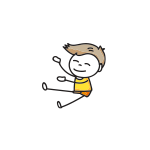 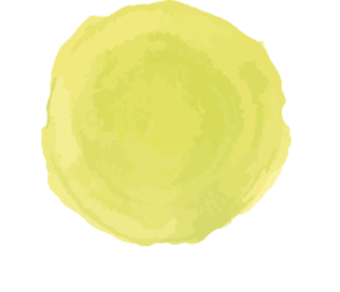 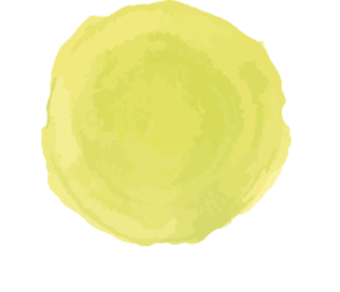 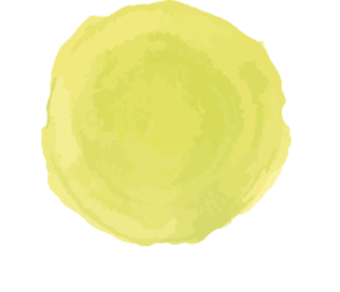 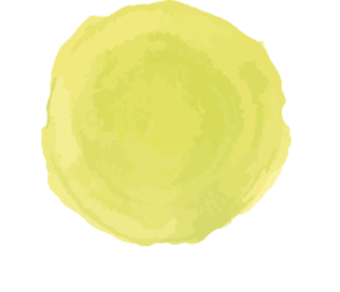 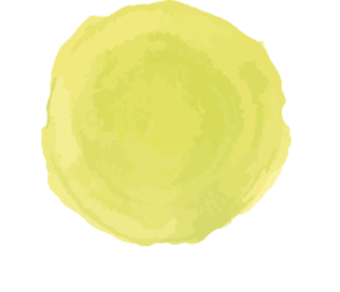 25
26
27
28
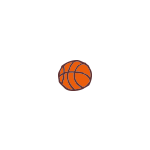 P4  -  P5
TALLER DE
CARNESTOLTES
1R – 2N
TALLER DE CARNESTOLTES
          3R,4T,5è I 6è
       CAMPIONAT DE 
             HANDBOL
P4  -  P5
LA  COLLA
DEL  PLAT
1R – 2N
   BALL DE CARNESTOLTES
         3R,4T,5è I 6è 
      JOC  PILOTES FORA/
   TALLER CARNESTOLTES
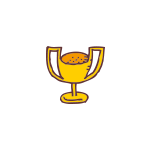 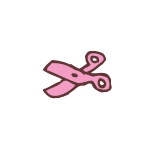 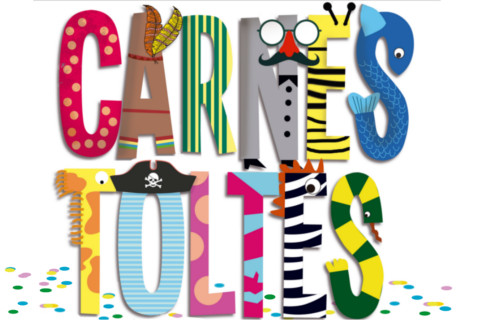 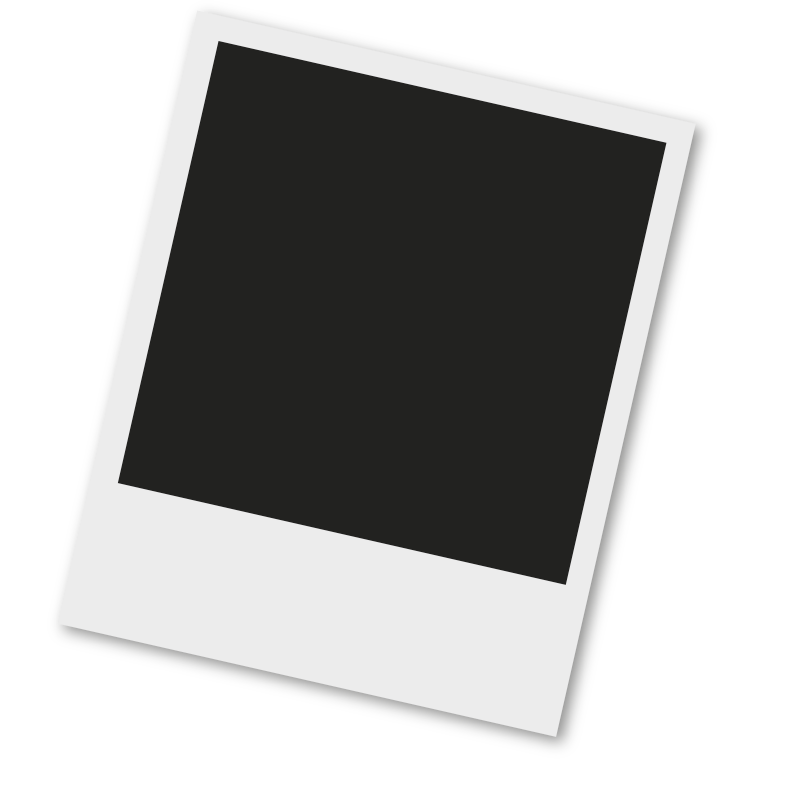 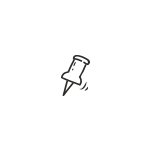 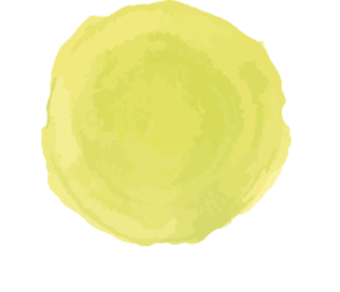 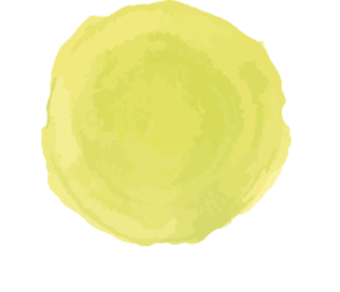 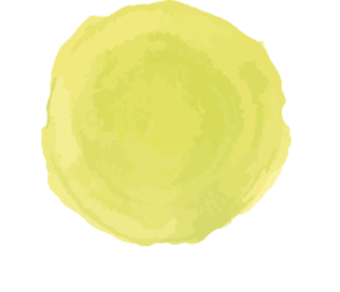 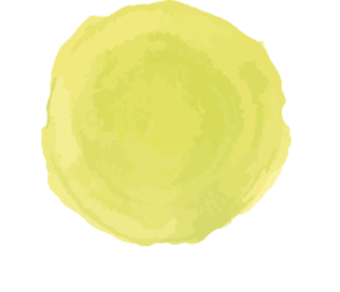 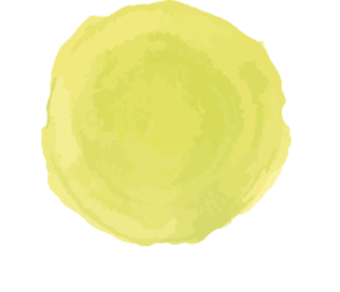 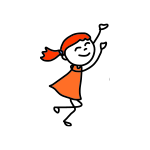 Recomanacions
Recomanacions i hàbits saludables relacionats amb les activitats, material necessari…
www.elmenudelpetit.es
El Menú del Petit S.L.L.   C/ Canonge Doctor Auguet, 14. 08840 Viladecans – Barcelona. T. 936 377850 | info@menudelpetit.es